Французский и русский импрессионизм
L'impressionnisme
est une école picturale française, née de l'association de quelques artistes français de la seconde moitié du 19 siècle.

направление в искусстве, зародившееся во Франции, во второй половине XIX века, представители которого стремились наиболее естественно и непредвзято запечатлеть реальный мир в его подвижности и изменчивости.
L'impressionnisme
le mouvement se manifesta notamment par huit expositions publiqués à Paris, et marqua la rupture de l'art moderne avec l'académisme.
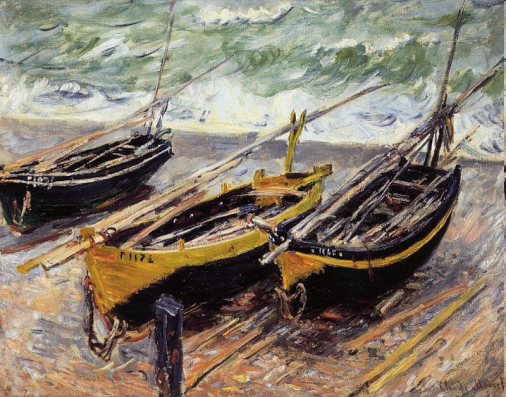 Сaractérisé…
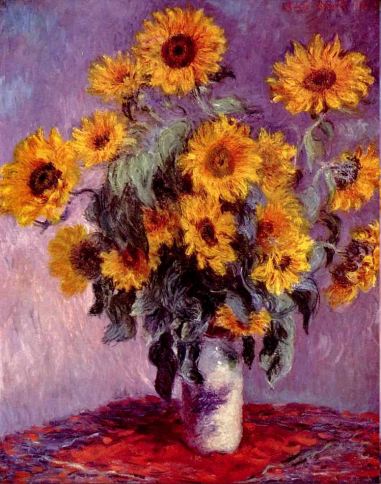 …par une tendance à noter les impressions fugitives à mobilité des phénomènes plutôt que l'aspect stable et conceptuel des choses.
Représentants français
Camille Pissarro
Édouard Manet 
Edgar Degas
Alfred Sisley
Paul Cézanne
Claude Monet
Pierre-Auguste Renoir
Camille Pissarro
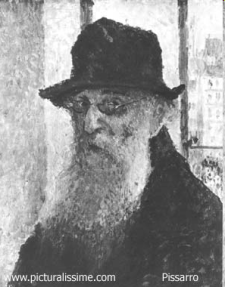 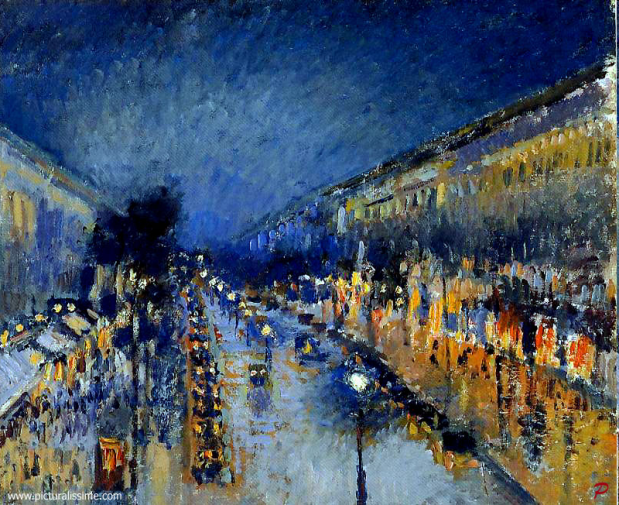 Édouard Manet
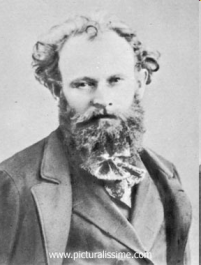 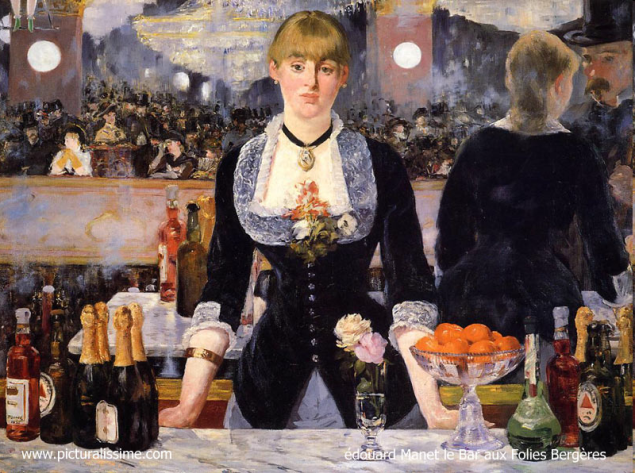 Edgar Degas
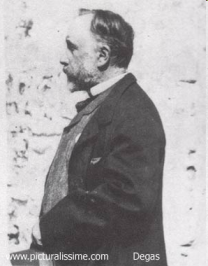 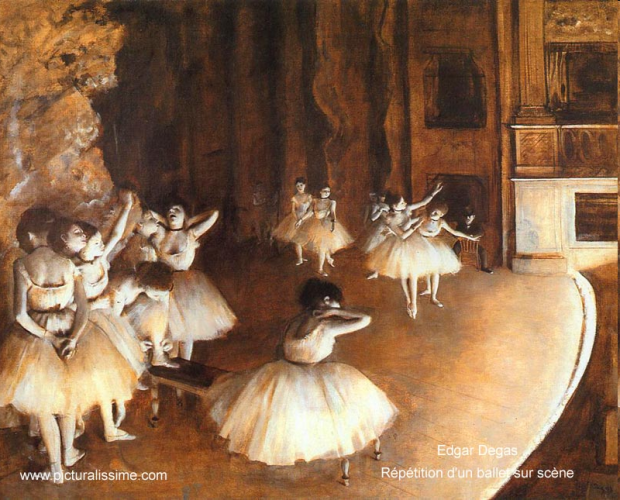 Alfred Sisley
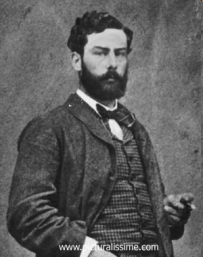 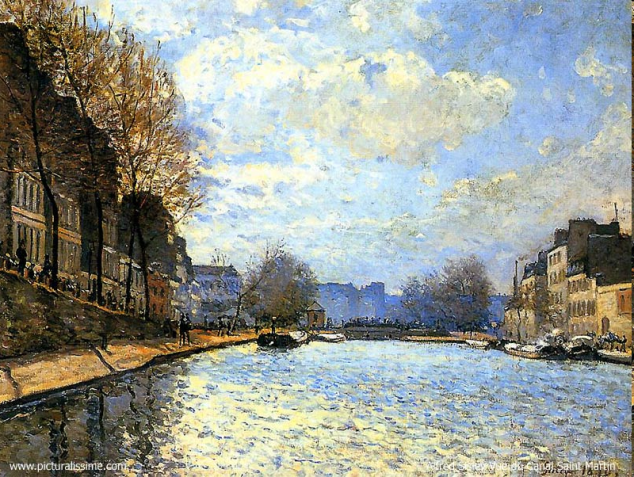 Paul Cézanne
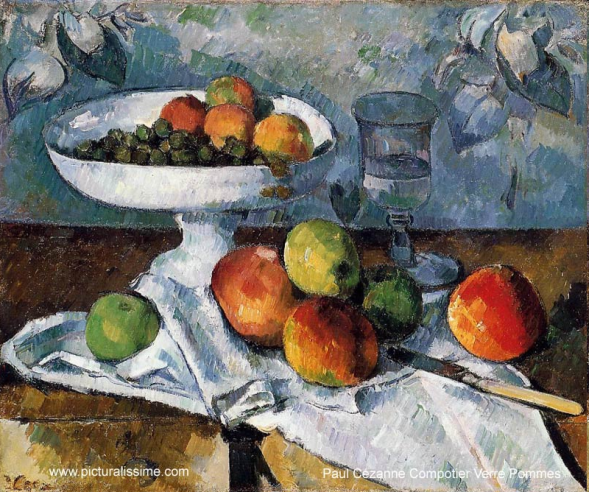 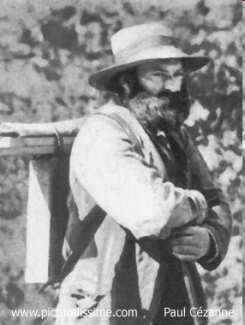 Claude Monet
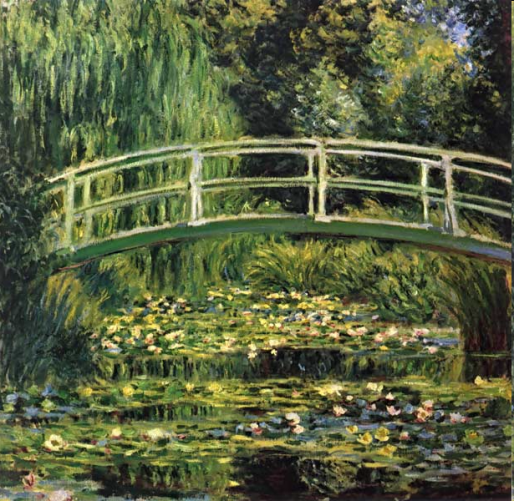 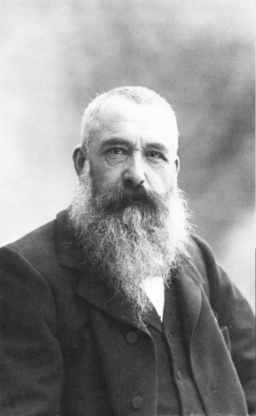 Pierre-Auguste Renoir
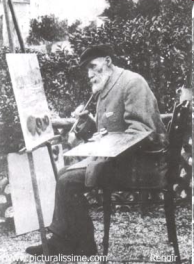 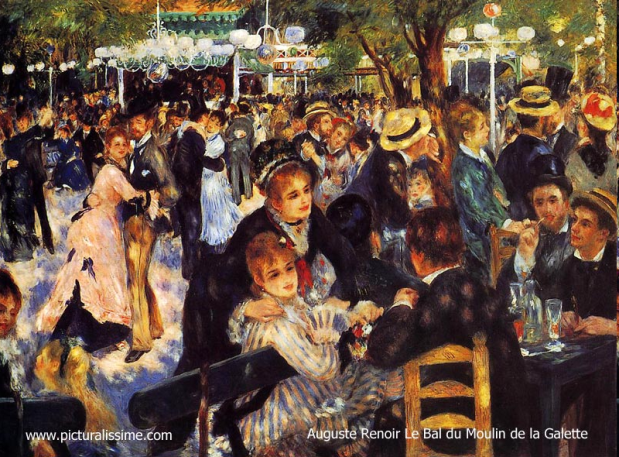 Représentants russes
И. Е. Репин
В. Д. Поленов
К. А. Коровин
В. А. Серов
Илья Ефимович Репин
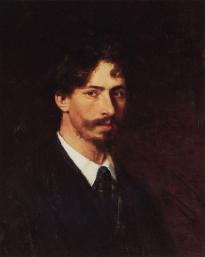 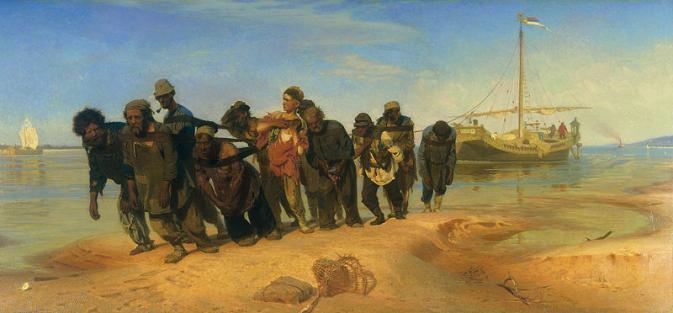 Les Haleurs de la Volga (1870-1873)
Василий Дмитриевич Поленов
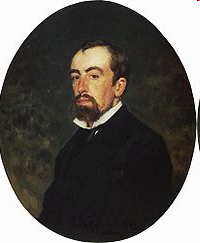 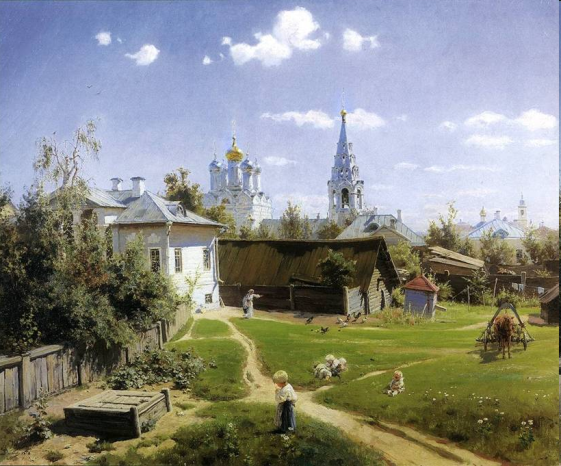 Московский дворик. 1878
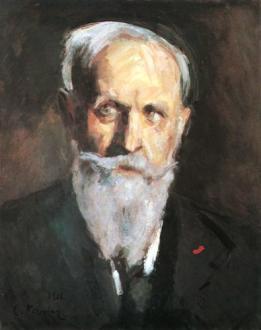 Константин Алексеевич Коровин
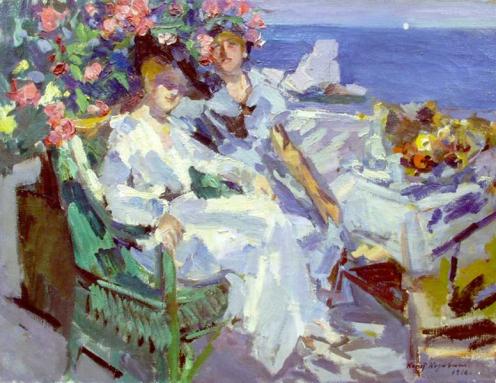 Sur la terrasse
Валентин Александрович Серов
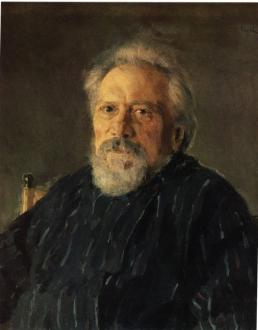 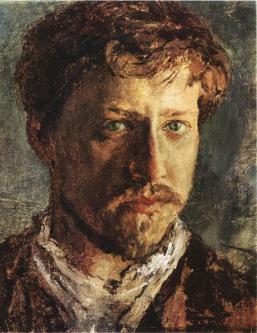 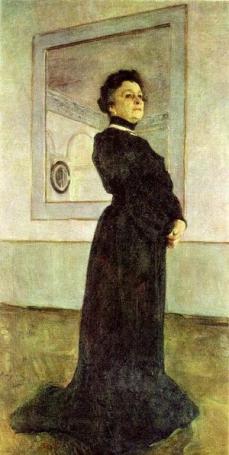 Nikolaï Leskov, 1894
Maria Yermolova 1905
Merci de votre attention!